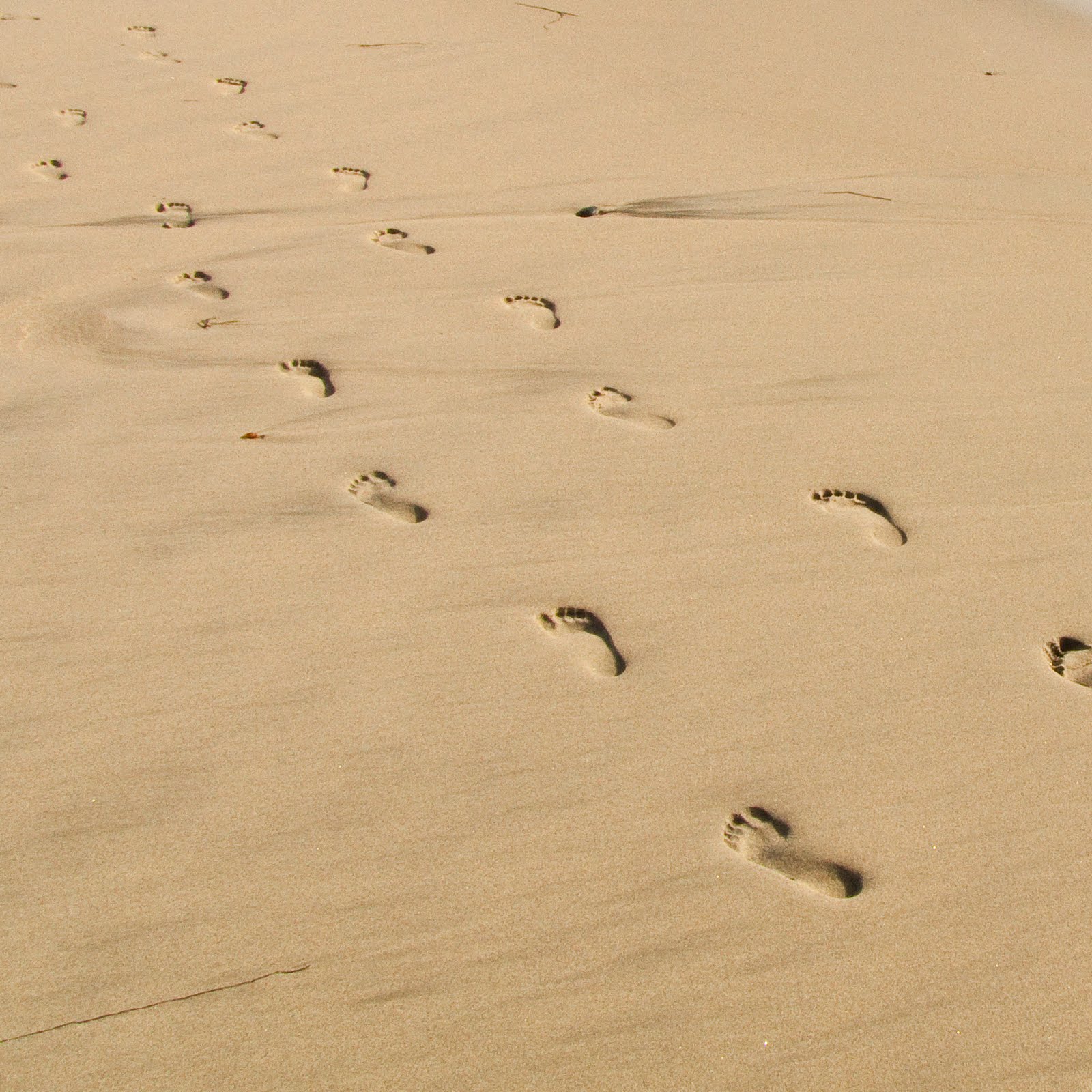 列王記上19:9-18
主必不丟棄我
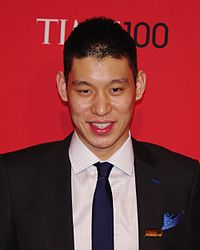 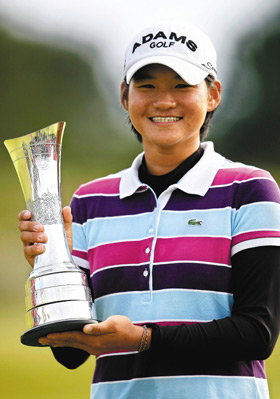 林書豪
曾雅妮
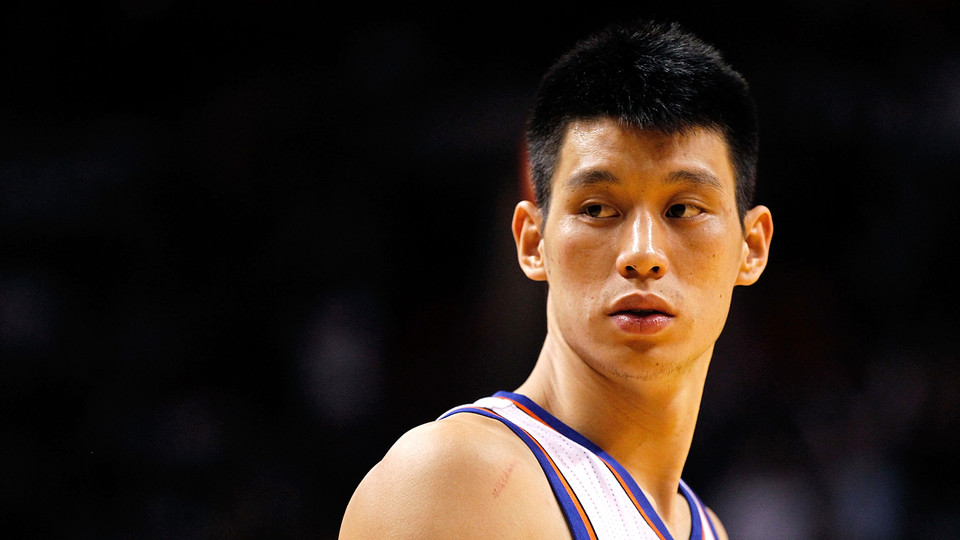 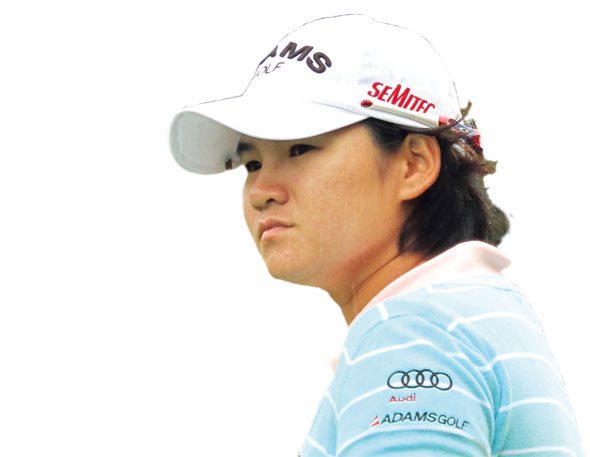 2013年面臨職業生涯低潮
一、滿腹疑雲的以利亞—
	    上帝，你在那裡？
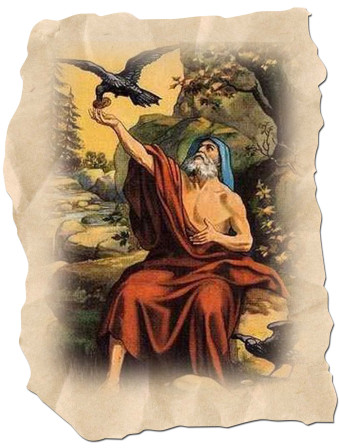 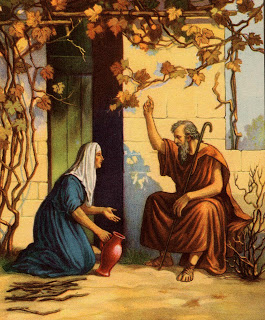 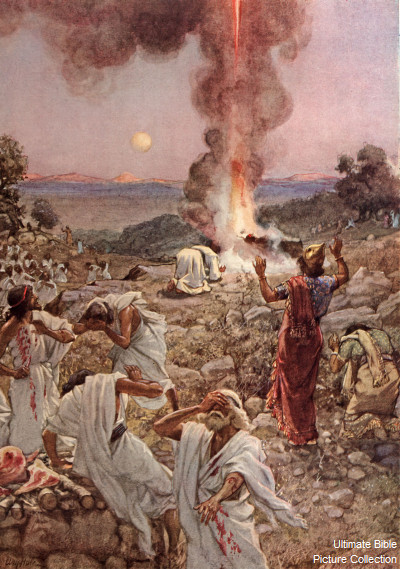 基立溪
西頓的撒勒法
迦密山
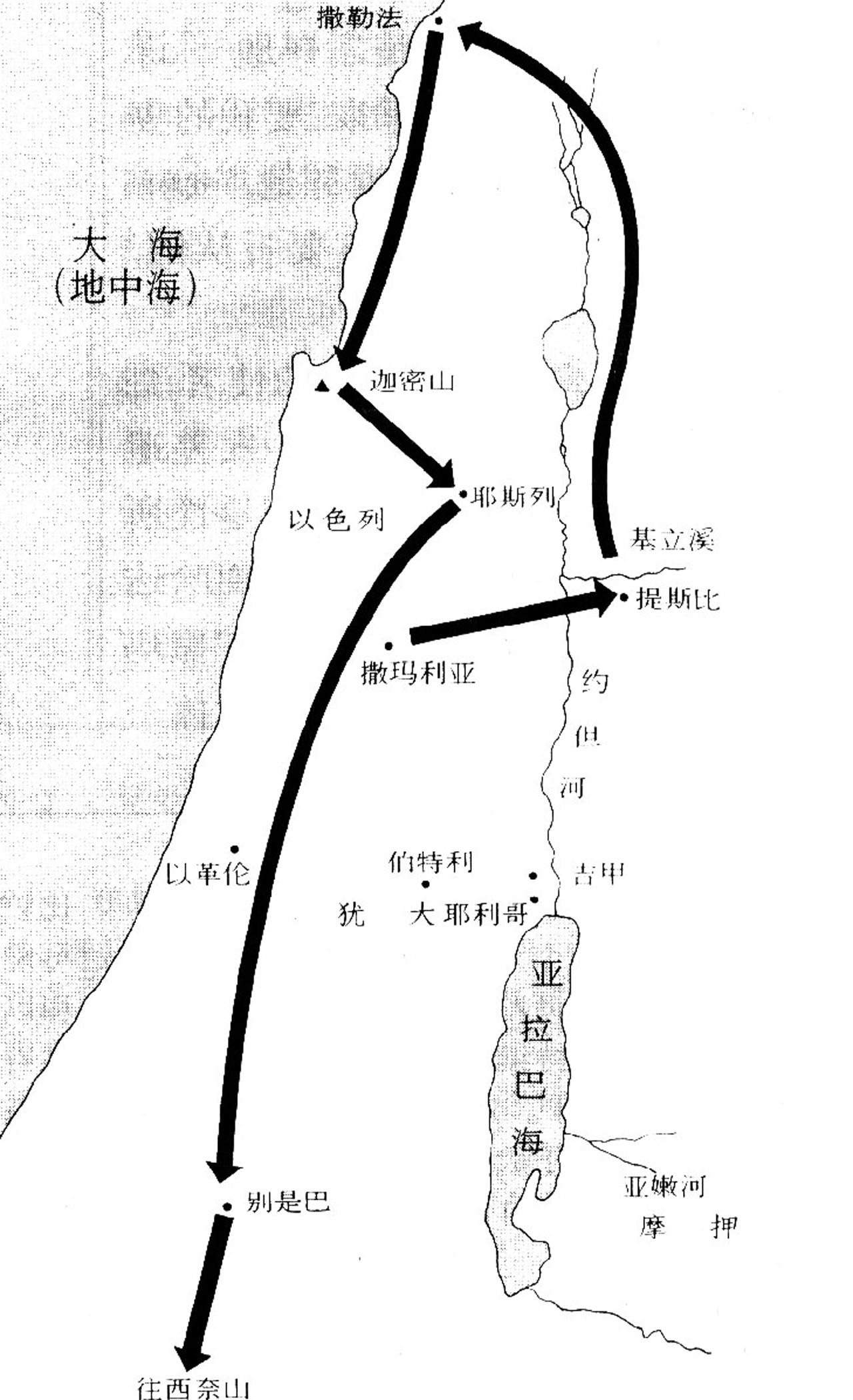 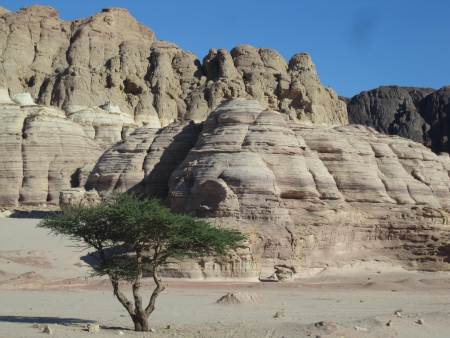 「今息啦！耶和華啊，求你取我的生命，因為我無比我的列祖卡贏。」
曠野的羅騰樹下
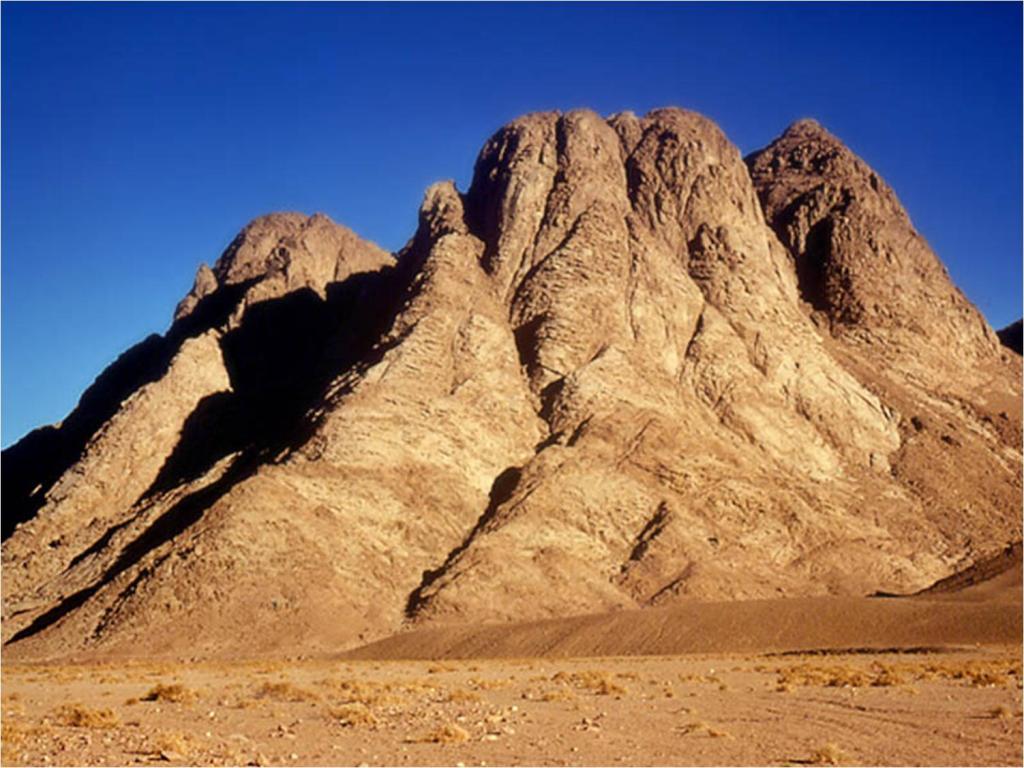 何烈山
二、滿腹委屈的以利亞—
		為何剩我一人？
「我不勝於我的列祖」 (v.4) 
「我為耶和華萬軍之神大發熱心」(v.10)
 「只剩下我一個人」 (v.10、14)
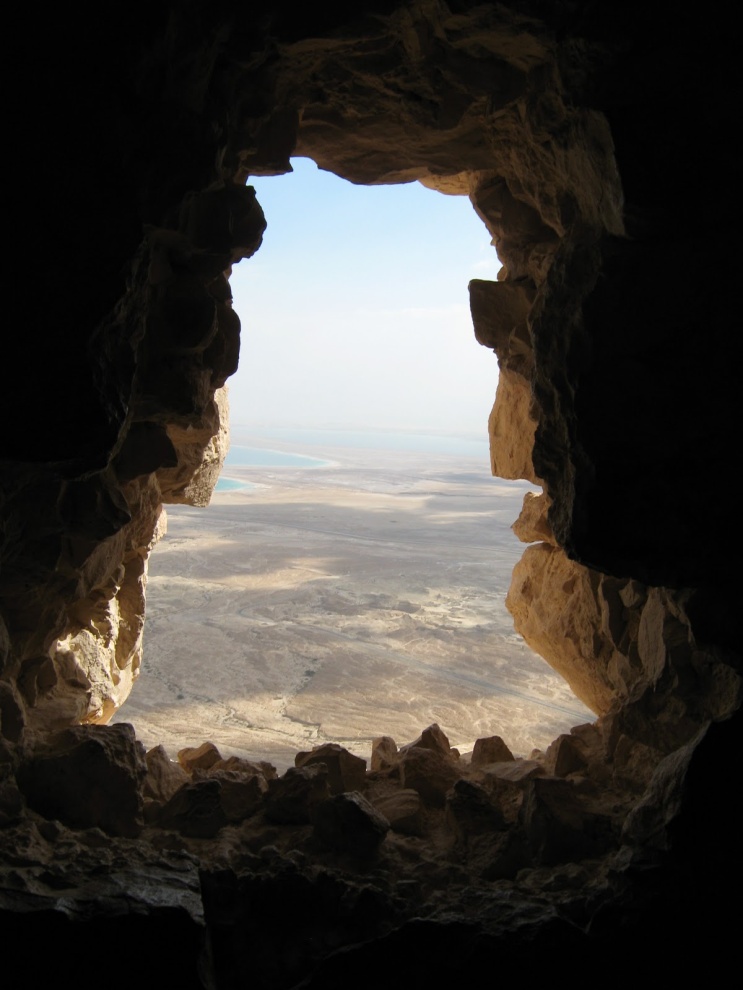 三、住在洞內的以利亞—
     你在這裡作什麼？
「住在」 luwn（H3885）
33次翻譯為「lodge住宿」14次翻譯為「發怨言」
這字也有「長期居住、永久居住」的含意。
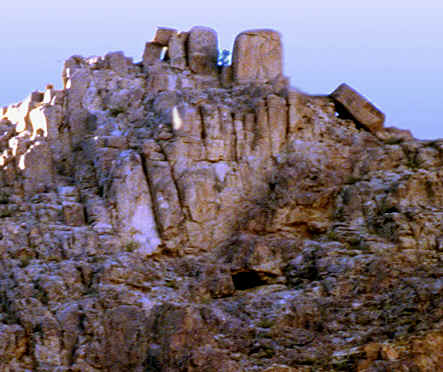 結論：
當上帝吩咐以利亞去約但河東基立溪邊…
上帝派烏鴉早晚叼餅與肉給他

當上帝吩咐他去西頓的撒勒法…
上帝透過一個貧窮的寡婦供應他的需要

當他感覺孤單時…
上帝已經藏了一百個先知，他不是孤單一人服事

當他心灰意冷快要跌倒時…
上帝說「我在以色列人中為自己留下七千人，是未曾向巴力屈膝的，未曾與巴力親嘴的。」
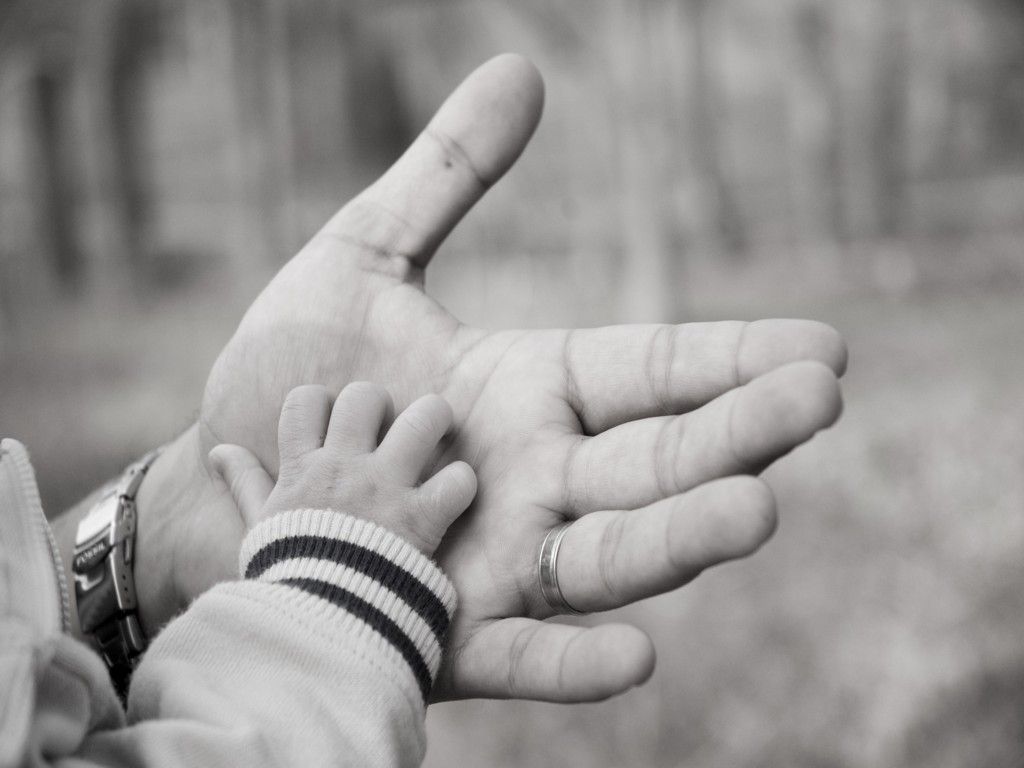 親愛的弟兄姊妹，儘管前面道路崎嶇難行，咱知道主掌管明天，讓咱不再定睛於「我」的困境，注神在上帝身上，憑信心完全倚靠神，勇敢面對一切，透過以利亞的故事，我們知道上帝已經有預備，也深信上帝絕對不會丟棄我們。